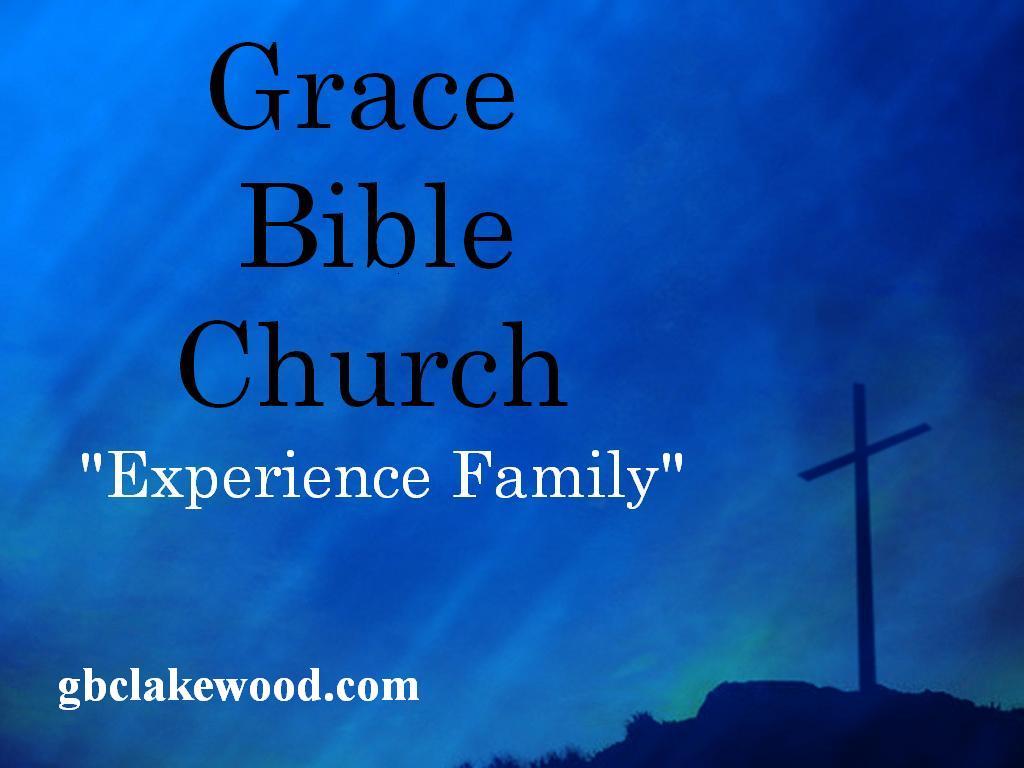 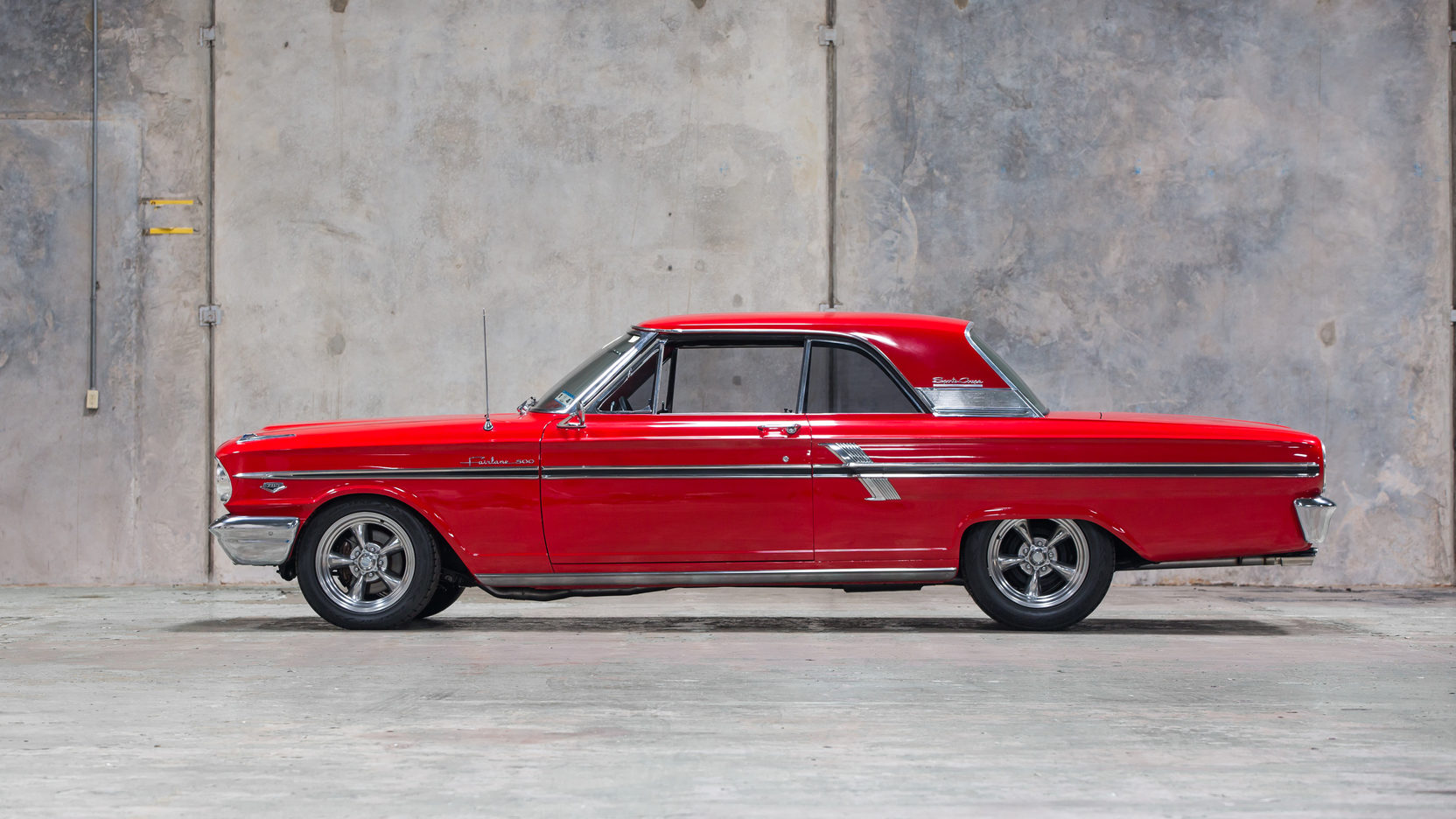 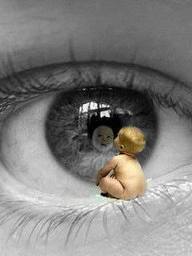 “Keep me as the apple of the eye; 
Hide me in the shadow of Your wings.” 
Psalm 17:8
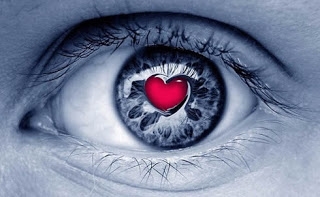 “The LORD does not look at the things people look at. 
People look at the outward appearance, 
but the LORD looks at the heart." 
I Samual 16:17b
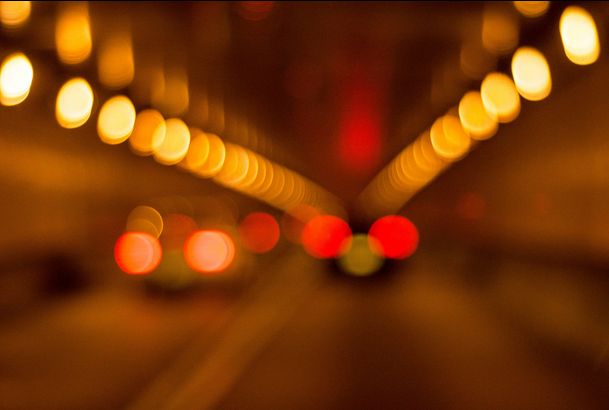 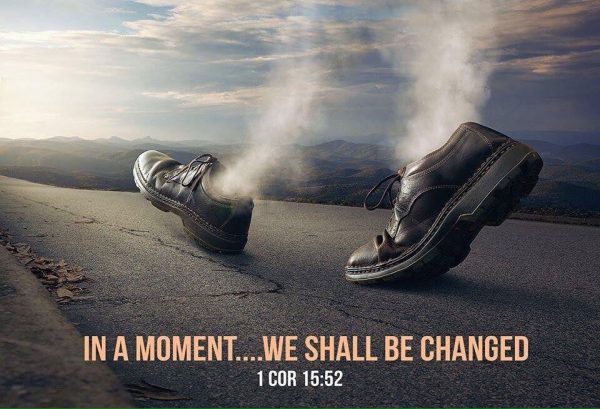 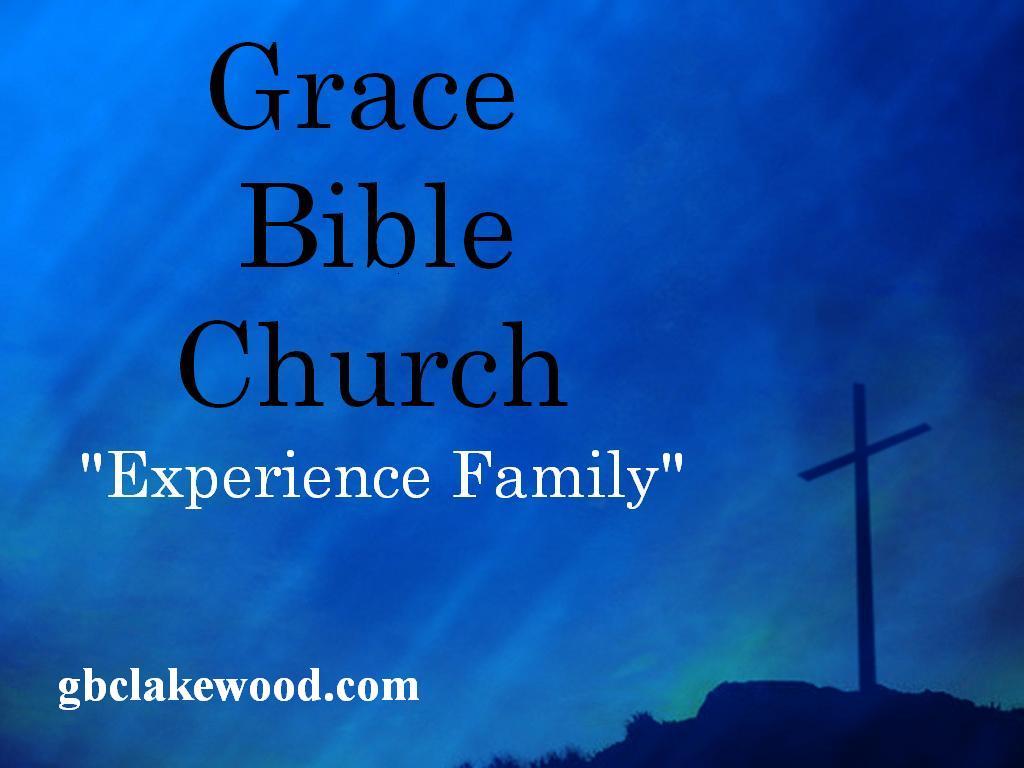